G3061: Historická a stratigrafická geologie – 3. cvičení
Litostratigrafie, gramatika v geologii
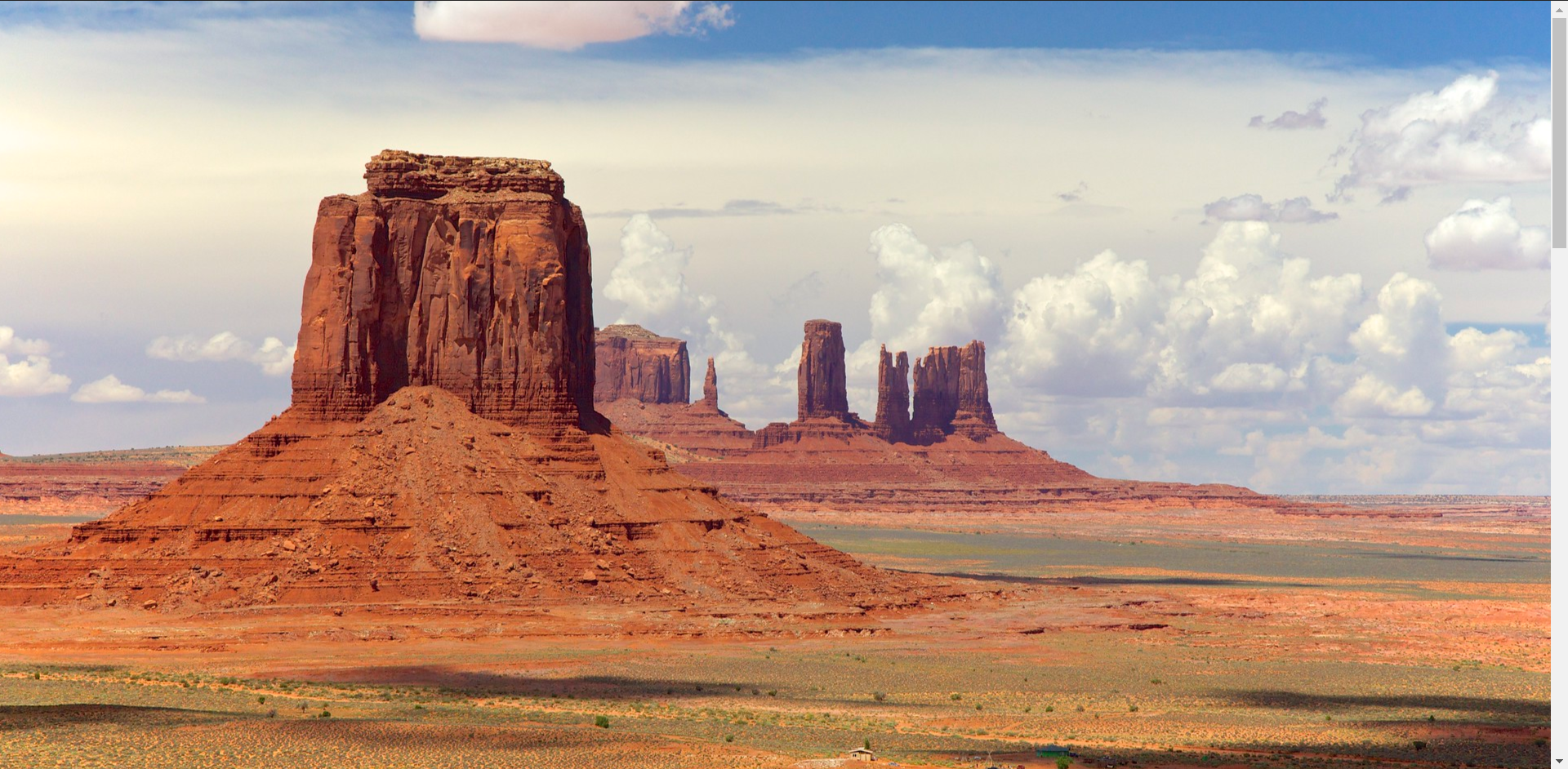 Litostratigrafie
Autor: proefdier
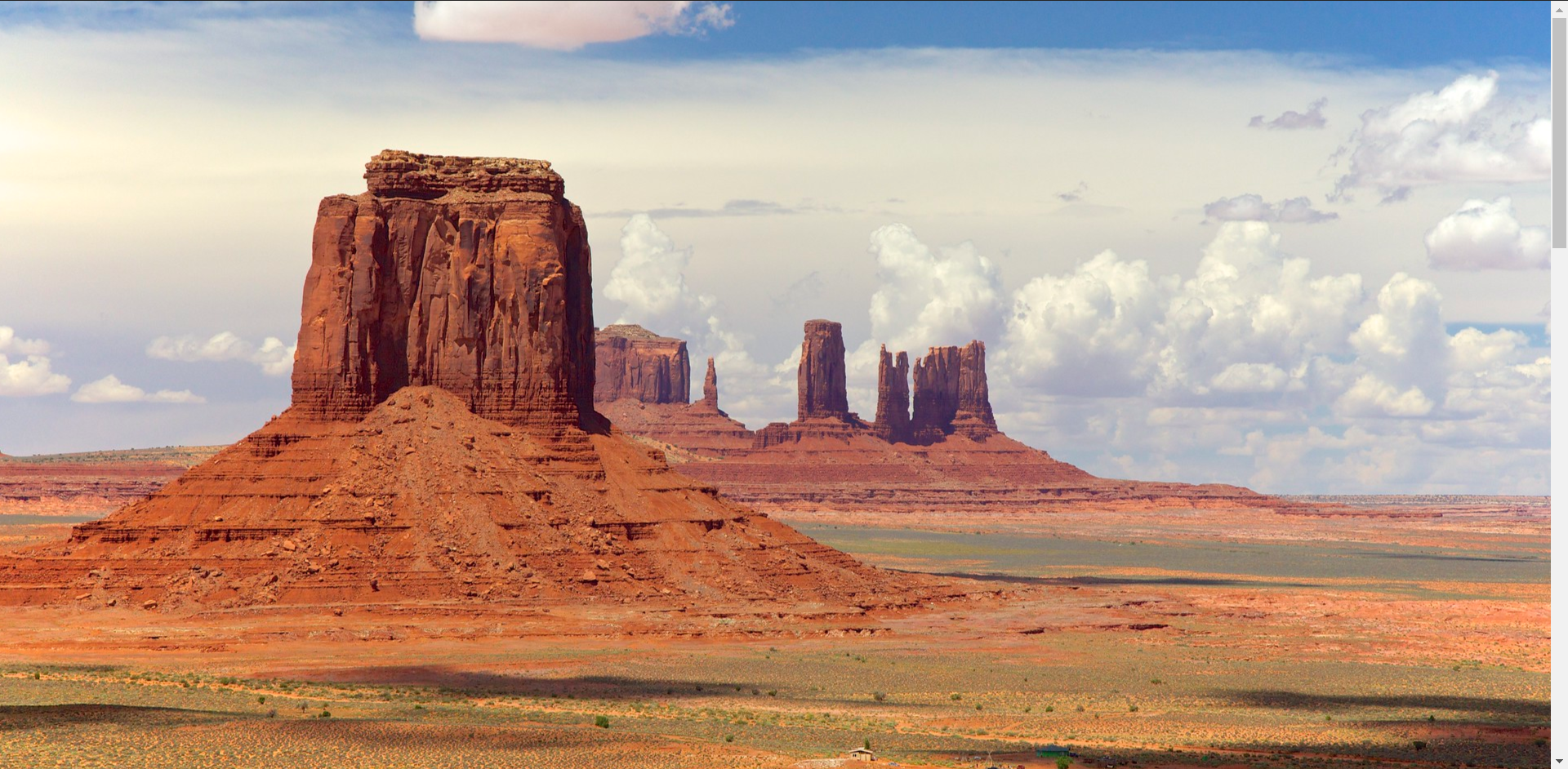 Litostratigrafie
Korelace hranic mezi horninami se společnými litologickými znaky (textura, struktura, fosilie)

Předpoklad, že horniny s podobnou litologií se ukládaly zhruba ve stejném čase
   (často neplatí, ale je dobré z něj vycházet)

Výjimkou jsou např. marker beds (iridiová vrstva na hranici K/T, vrstva sopečného popela…)

litostratigrafické jednotky: 
    souvrství (formation) = základní, litologicky odlišné a v terénu snadno mapovatelné (makroskopicky)
		              sedimentární výplně pánví jsou jimi zcela pokryty (viz česká křídová pánev)
    člen (member) = ‚nepovinné‘ jednotky nižší kategorie, někdy užitečné (typicky 2 zastupující se litologie)
                                   (např. dalejské břidlice a třebotovské vápence v dalejsko-třebotovském souvrství)
Příklad
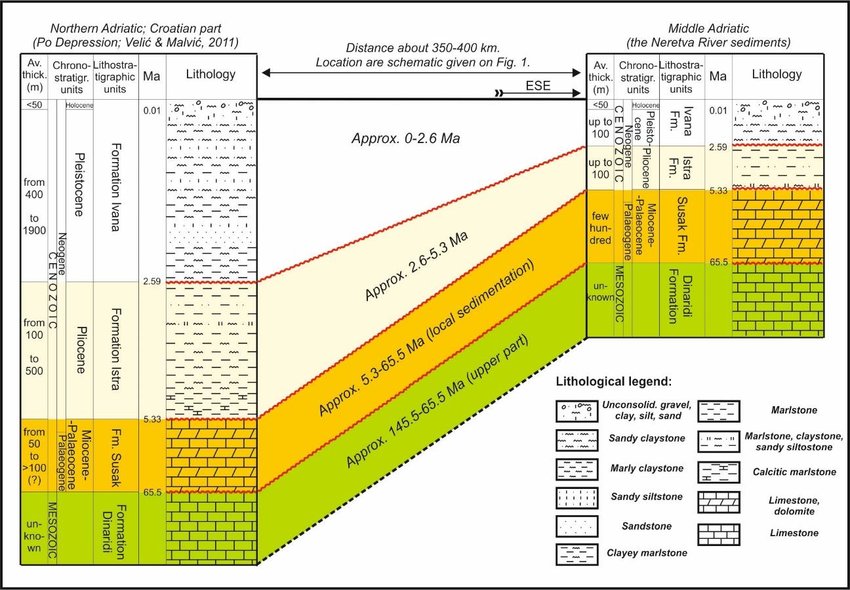 Příklad
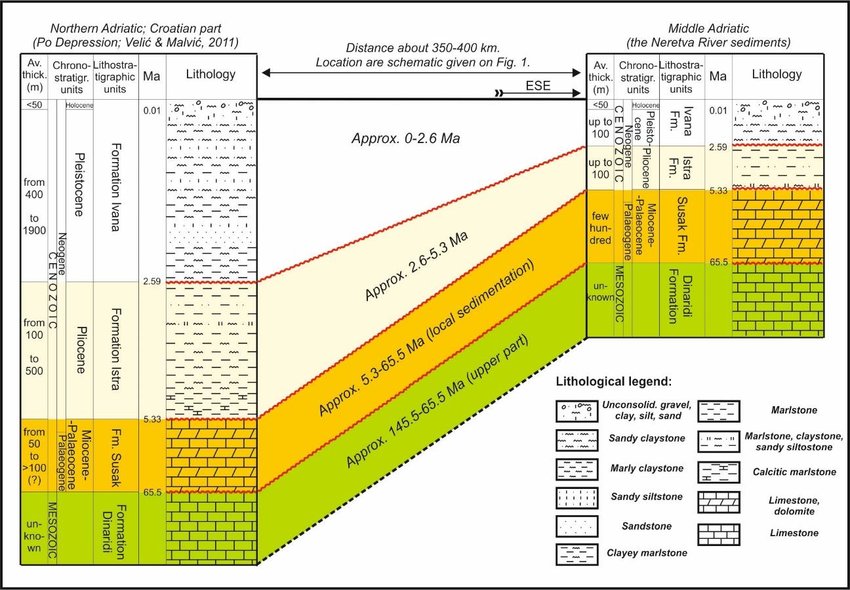 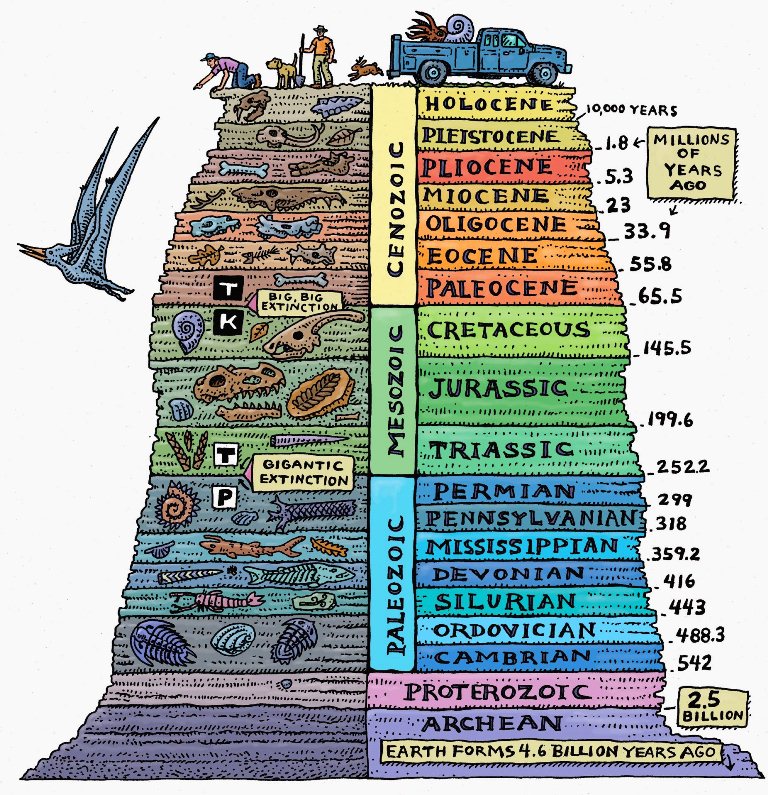 Chronostratigrafie a geochronologie
CZ: fanerozoikum, mesozoikum, jura, oxford
EN: Phanerozoic, Mesozoic, Jurassic, Oxfordian
Chronostratigrafie:
CZ: spodní, střední, svrchní
EN: Lower, Middle, Upper 

Geochronologie:
CZ: raný/starší, střední, pozdní/mladší
EN: Early, Middle, Late
Psaní názvů geo jednotek
Geomorfologické jednotky (+ geografické názvy)
CZ: Český masiv, Západní Karpaty, Moravský kras, Vídeňská pánev …
EN: Bohemian Massif, Western Carpathians, Moravian Karst, Vienna Basin …

Geologické (regionálně-geologické, litostratigrafické)
CZ: brněnský masiv, líšeňské souvrství, račické slepence …
EN: Brno Massif, Líšeň Formaton, Račice Conglomerates …

Výjimka – geologická jednotka Barrandien (EN: Barrandian)
Biologická nomenklatura
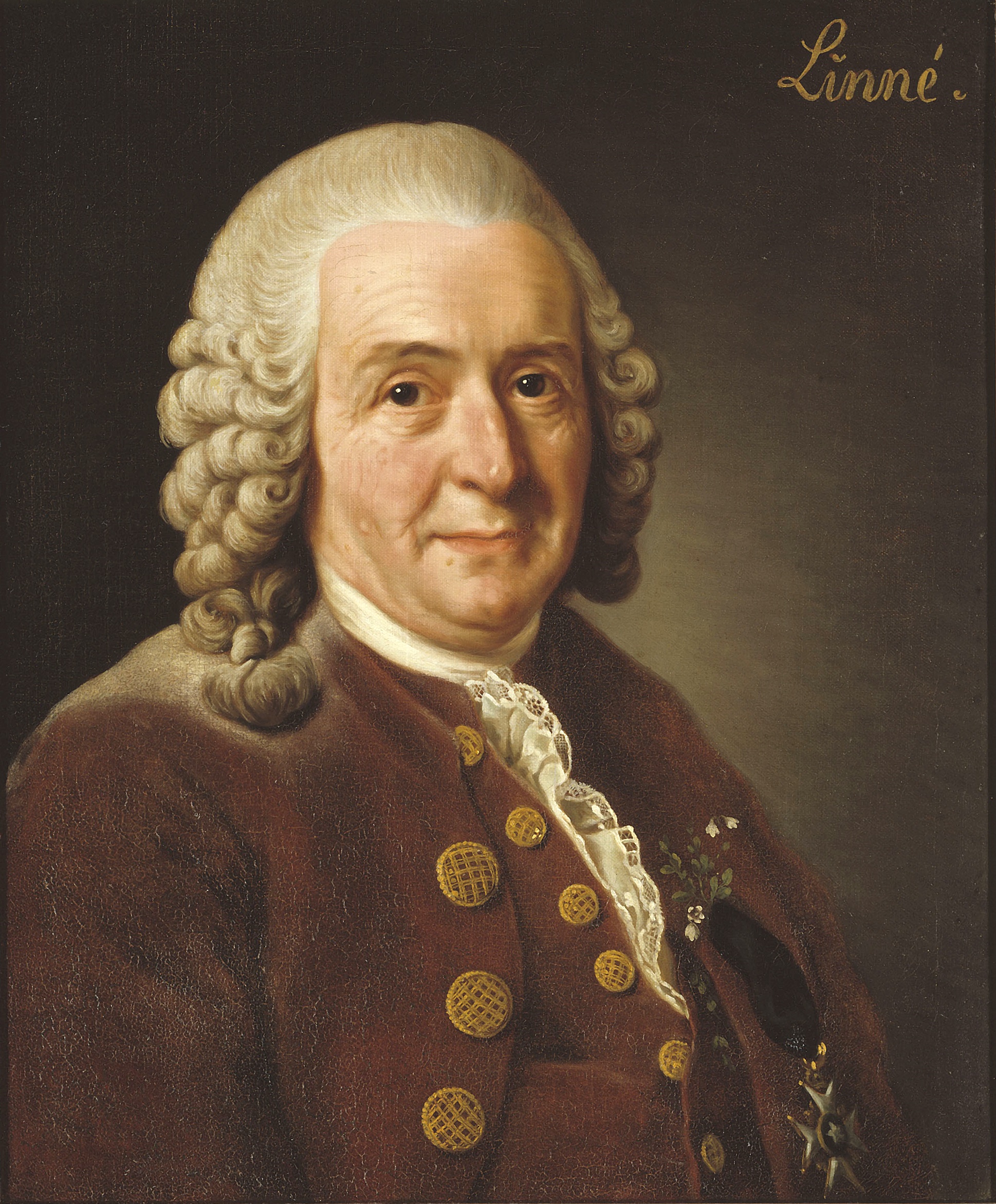 Zakladatel: Carl Linné (1707-1778)

Jednotka: taxon (latinský název jako je druh, rod, čeleď,                                řád, třída, kmen … včetně autorství)

např.  Homo sapiens Linnaeus, 1758
	(člověk rozumný)
3. cvičení – protokol
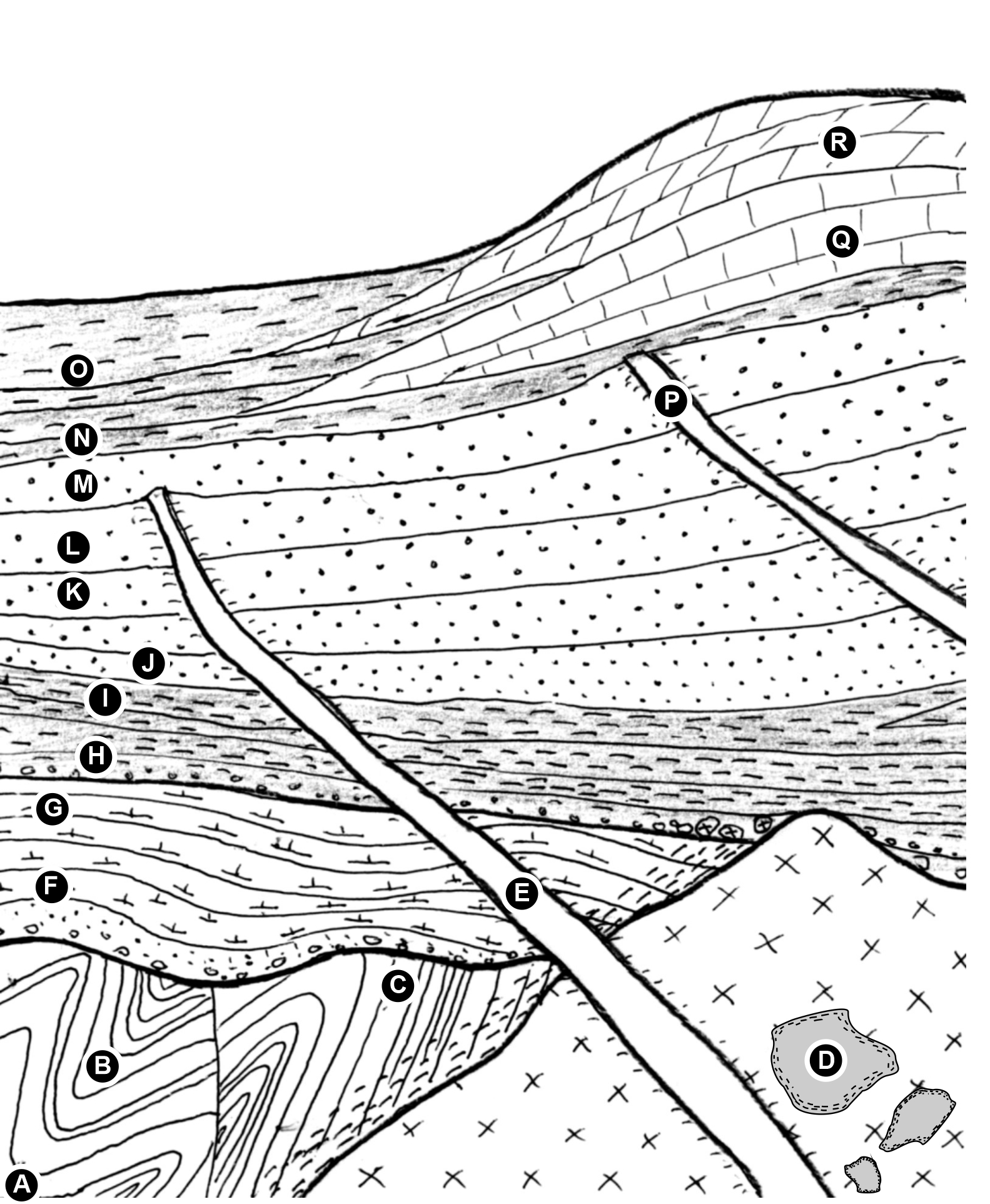